Tievelhovartti (29.08.2023)
Ilkka Aaltonen
29.08.2023
Agenda
Ajankohtaiset
Tievelhon kehittämisen status
Käyttöliittymäkehitys 2023
Tietojen ajantasaisuus
Demoilua
Ilkka Aaltonen
10.6.2021
Ajankohtaiset
Tievelho vartit jatkuvat elokuun alussa 1.8.2023, josta alkaen toistuvasti kahden viikon välein.

Tietojen ylläpitoon liittyvä info/koulutus tilaisuudet jatkuvat viikoittain perjantaisin 11.08.2023 eteenpäin.

Ajankohtaiset: https://ohje.velho.vaylapilvi.fi/ 

Ohjesivut uudistuksen alla, myös ohjesivujen sisältöä ajantasaistettu: https://ohje.velho.vaylapilvi.fi/ohjesivuston-uudistus-kaynnissa/
Tietojen ajantasaisuuden tilanne: https://ohje.velho.vaylapilvi.fi/tievelho/tietojen-hyodyntaminen/

Tievelhon tietojen luokittelu: https://ava.vaylapilvi.fi/ava/Tie/Tievelho_avoindata/Tievelho_avoindata_kohdeluokkalista.pdf
3
Tievelhon kehittämisen status/painopisteet
Tieosoitemuutosten vastaanotto
Status 29.08.2023: VIITE:ssä 5.7.2023-14.8.2023 välisenä aikana tehdyt tieosoitemuutokset ajetaan muuttuneen suunnitelman mukaisesti Velhoon lokakuun alussa.
Perustelu: Pääosa kesällä tehdyistä tieosoitemuutoksista ei ole kriittisiä hoidon urakoiden kilpailutuksen näkökulmasta. Operointitiimille jää päätöksen myötä enemmän aikaa tehdä tärkeää tietojen ajantasaistamista.

Päivitysrajapintojen viimeistely
Tavoitteena on, että Tievelhossa on mahdollista päivittää kaikkia (versioituvia ja ei versioituvia) kohdeluokkia tarvittavin tavoin rajapintojen kautta (luonti, päivitys, korjaus, lakkautus, poisto).
Status 29.08.2023: Rajapintojen toteutus pysyy edelleen tärkeänä painopisteenä ja kehittäjät reagoivat mahdollisimman nopeasti tiedon päivittäjiltä tuleviin tarpeisiin kehittää rajapintojen toiminnallisuuksia.

Käyttöliittymäkehitys
Käyttöliittymäkehityksessä siirrytään vaiheeseen, jossa lähdetään toteuttamaan käyttäjien kanssa tehtyä käyttöliittymäsuunnitelmaa, jossa käyttöliittymä uudistetaan melko perusteellisesti.

Indeksointi 
Velhon taustapalveluiden osalta indeksointi aiheuttaa edelleen haasteita ja yhtenä isona painopisteenä on ratkaista indeksointiin liittyviä haasteita. Indeksointi aiheuttaa pahimmassa tapauksessa sen, että tieto ei näy ajan tasaisena tiedon hyödyntäjille.
4
Käyttöliittymäkehitys 2023
Käyttöliittymäuudistuksen osalta ollaan tehty käyttäjälähtöistä suunnittelua, jossa ollaan hyödynnetty tiestötietoja 
hyödyntäviä asiantuntijoita. Käyttöliittymäuudistus lähtee toden teolla käyntiin syksyn aikana siten, että samalla 
tehdään pienimuotoista kehittämistyötä rinnalla.
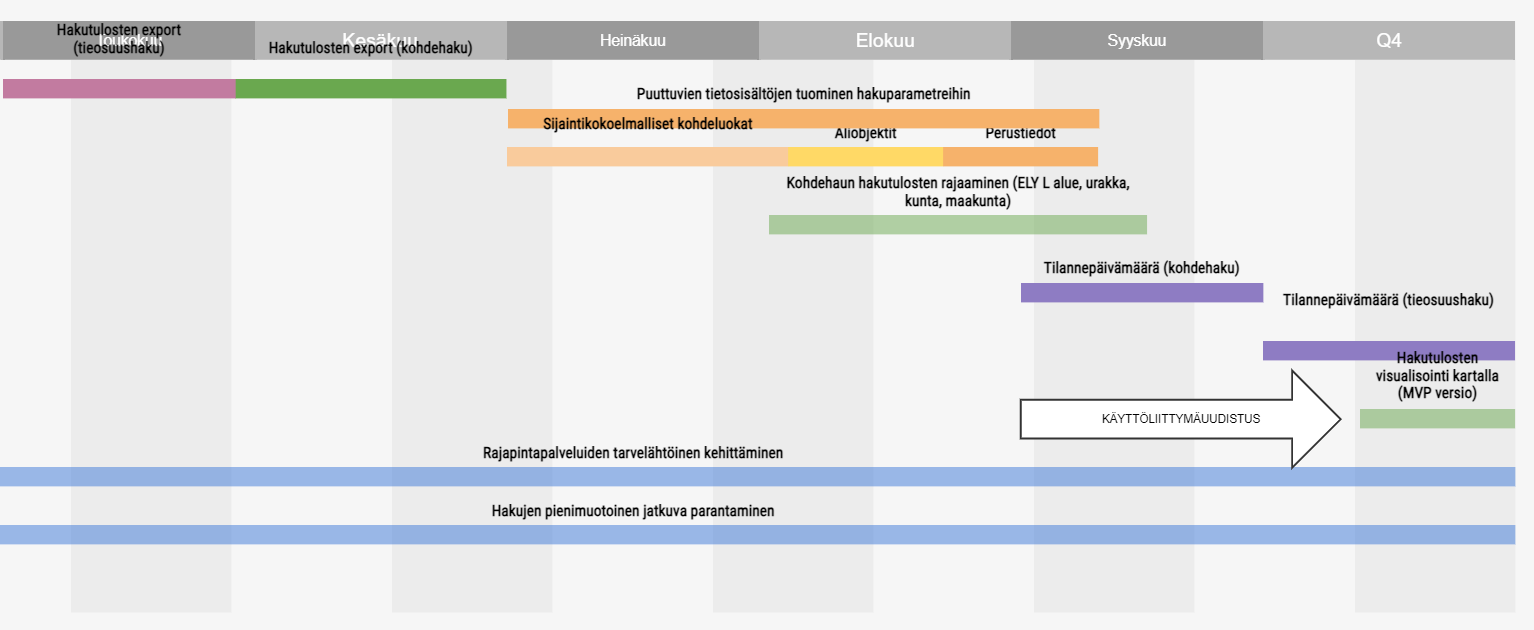 Tuotannossa
Tuotannossa
5
Demo
Käyttötapaus 1: Kuinka haen käyttöliittymästä maanteiden hoitourakan sijainnit ja niihin liittyvät talvihoitoluokitukset? + tiedon export.
Käyttötapaus 2: Kuinka haen käyttöliittymästä urakan sijainnit ja päällysteluokituksen ja päällystetiedot sekä niihin liittyvät epäloogisuudet? Näytetään kuinka haetaan sijainnit siten, että myös ne sijainnit tulee mukaan hakuihin, joissa arvoa ei ole. + tiedon export.

Rajapintakäyttäjille tippi: Kaikki Tievelhon käyttöliittymässä olevat toiminnot/parametrien käyttö on myös mahdollista rajapintojen kautta!
6
Terveiset operoinnista
Kesän 2023 tieosoitemuutoksien ajo Tievelhoon: uusi linjaus! Priorisoidaan kaikki aika tietojen ajantasaistukseen ja ajetaan osoitteet myöhemmin.
Uusi tieosoiteverkko on saatavilla 
https://ava.vaylapilvi.fi/ava/Tie/Tieosoiteverkko
Avoimet rajapinnat
Suomen Väylät
TATU
Operoinnissa kohdeluokkien päivitykset etenevät hyvin
https://ohje.velho.vaylapilvi.fi/tievelho/tietojen-hyodyntaminen/
7
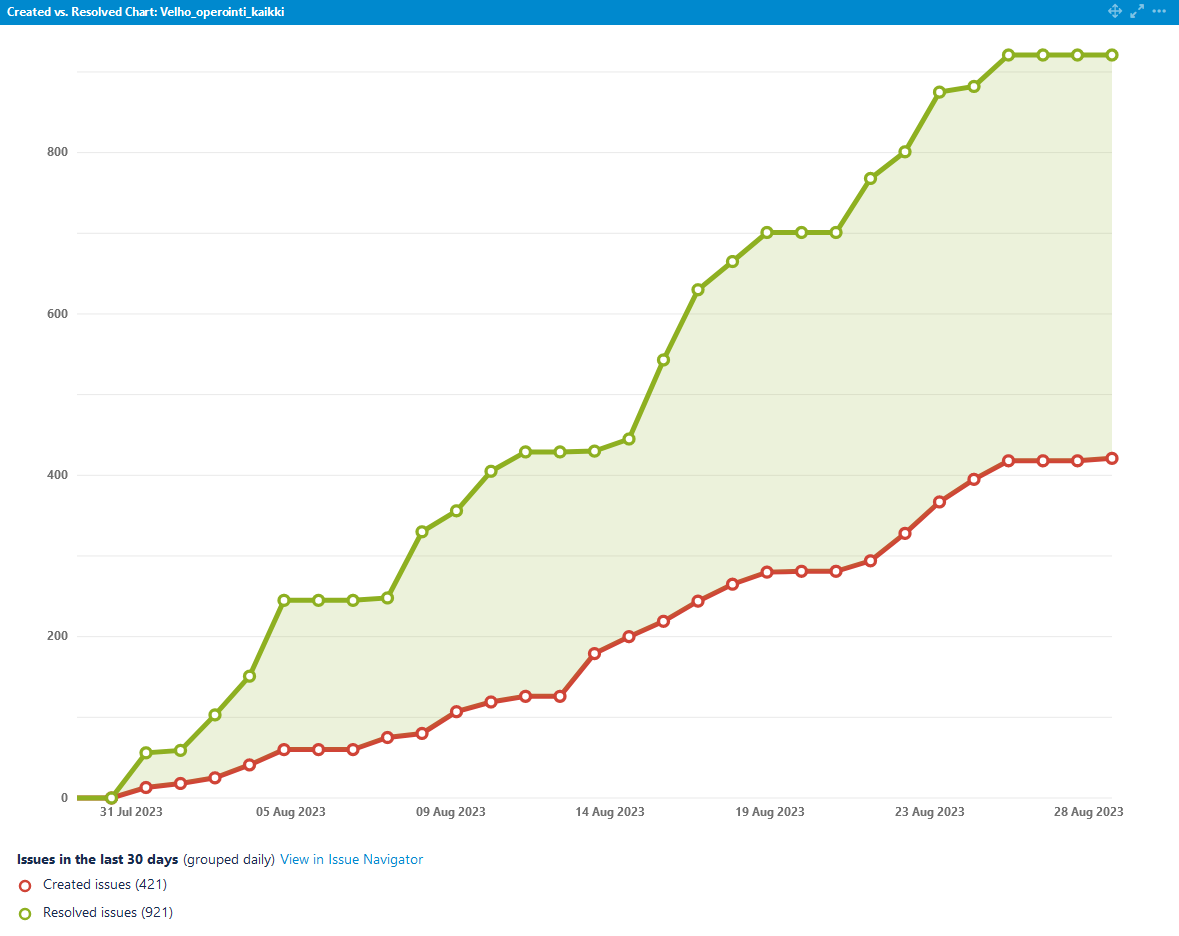 Status 28.8.2023
8
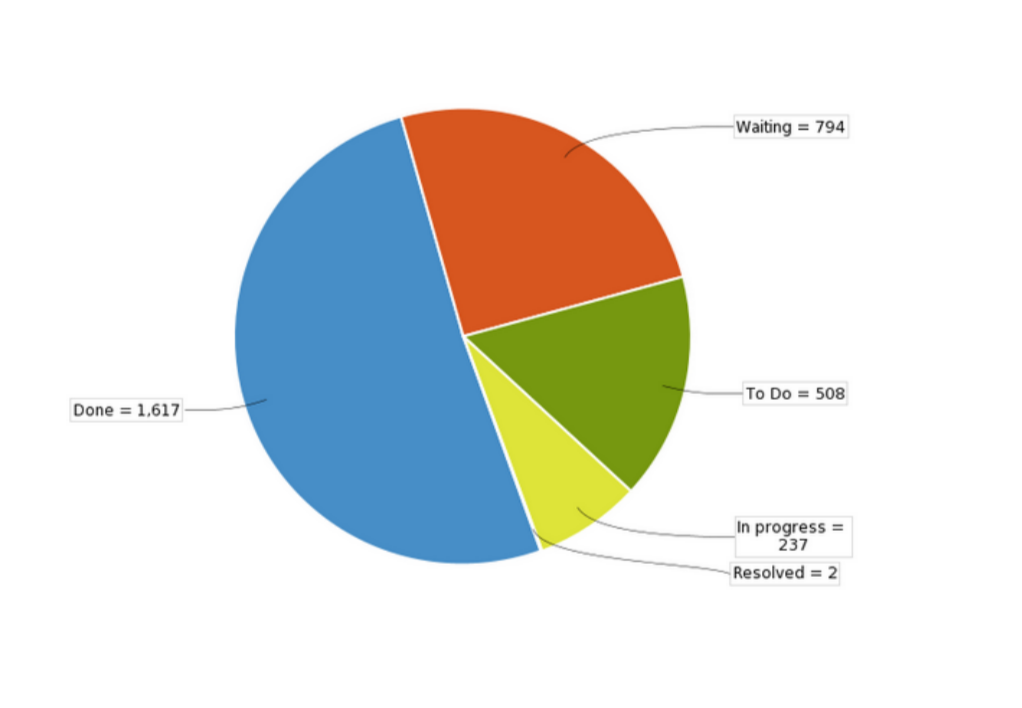 9
Hoitourakoiden kannalta olennaiset kohdeluokat:

https://ohje.velho.vaylapilvi.fi/tievelho/tietojen-hyodyntaminen/ 

Prioriteettilista (prioriteettilista sovittu hoidon verkostopalaverissa 30.05.2023)
Prio 1: Hoidon kannalta oleelliset luokitustiedot (kunnossapitoluokitukset)
Prio 2: Maanteiden hoidon urakoiden sijaintitiedot (luodaan uudet urakat ja niihin liittyvät sijaintitiedot)
Prio 3: Varustepäivitykset (vuonna 2023 kesällä tehdyt varuste- ja laiteinventoinnit prio 1) 

LUOKITUSREKISTERI: Parikin kertaa on jo luokitusrekisteri menty läpi ja päivitetty, mutta lisää pyyntöjä tulee. Lakkautuksia päästään tekemään tällä viikolla.
HALLINTOREKISTERI: Hoitourakat päivitetään kerralla, kun kaikki pyynnöt tehty. Päivitys alkaa ensi viikolla. Muita urakoita esim. palvelusopimuksia päivitetään pyyntöjen saapuessa. Kunta + maakunta ajan tasalla.
VARUSTEREKISTERI: Osa kohdeluokista on päivitetty kertaalleen kokonaan, mutta uusia tulee. Kilpailuun menevien urakoiden päivityspyynnöt priorisoidaan niistä, joissa paljon päivitettävää.
PÄÄTÖSREKISTERI: Osa kertaalleen päivitetty kokonaan, mutta uusia tulee.
RAKENNEREKISTERI: Akuutit kohdeluokat on kertaalleen päivitetty.
TIEKOHDEREKISTERI: Lähes 100% päivitetty, aivan muutama päivityspyyntö tullut.
SIJAINTIREKISTERI: Akuutit kohdeluokat vähintään kertaalleen päivitetty.
TOIMENPIDEREKISTERI: Tienrakennetoimenpiteet päivitetty vähintään kertaalleen.
KUNTOREKISTERI: Pistemäisiä puutteita on päivitetty, ei vielä muita.
10
YHAn kannalta olennaiset kohdeluokat:



Tiestöpaketti:
sidotut päällysrakenteet
sitomattomat pintarakenteet
pintaukset
ladottavat pintarakenteet
muut pintarakenteet
hallinnolliset-alueet
kaistat




Kuntotietopaketti:
1m, 10m ja 100m PTM mittaukset (Rambollilta tulee tietoja vielä)
päällystevauriokartoitus
päällystepaksuus
Päällystepaketti:
        	toiminnallinen luokka
        	liikennemäärät
       päällysteen korjausluokka
       päällysrakenteen lujitteet
tienrakennetoimenpiteet
Tekninen toimenpide 
pääväylät
        	tiealueen poikkileikkauksen leveystiedot 	
        	kantavat kerrokset
       	pientareet
        	palvelusopimus
        	nopeusrajoituspäätökset (Digiroad)
	+ kaikki tiestötietopaketin kohdeluokat
11
Tilastojen kannalta olennaiset kohdeluokat:

Kunta ja maakunta (kohdeluokka)
Asema maankäytön rakenteessa (ei ole ylläpidetty tieto)
Eurooppatiet
Kaistat 
Kävelyn ja pyöräilyn väylät
Liikennemäärät (2022 laskennat viety velhoon, estimaatitkin saatu)
Sidotut päällysrakenteet
Sitomattomat päällysrakenteet
Pientareet 
Tieosa 
Kaistojen leveystiedot (tiealueen poikkileikkauksen leveystiedot)
Toiminnallinen luokka
Valaistukset (teknisiä esteitä vielä)
Väylän luonne 
Nopeusrajoitukset (tulee Digiroad:sta)
12
Käyttäjähallinta, käyttäjätuki ja palaute
Velho ohjeet: https://ohje.velho.vaylapilvi.fi/
Operointi: tiestotuki@vayla.fi 
Tievelhon osalta kaikki henkilöt, joilla on extranet tunnukset pääsevät käyttämään järjestelmää. Projektivelhon osalta Sami Mäkelällä on käyttäjähallinta
Palautetta voi antaa velhotuki@vayla.fi osoitteeseen tai suoraan käyttöliittymästä
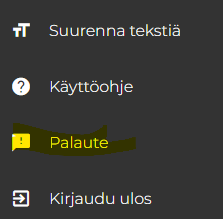 13